Securing the Academy: Better Cybersecurity for Instructors and Administrators
PRESENTER: Dennis Thibodeaux, CISSP
Global Top 25 Technical Instructor at New Horizons Computer Learning Centers
Certified Fraud Examiner, IT pro, and information security specialist with a professional focus on incident response and investigations 
CompTIA Security+, CSA+, CASP, Linux+, Project+, Server+, Cloud+, Network+, A+, Mobility+, CDIA, etc.(15 CompTIA certifications – and counting…)
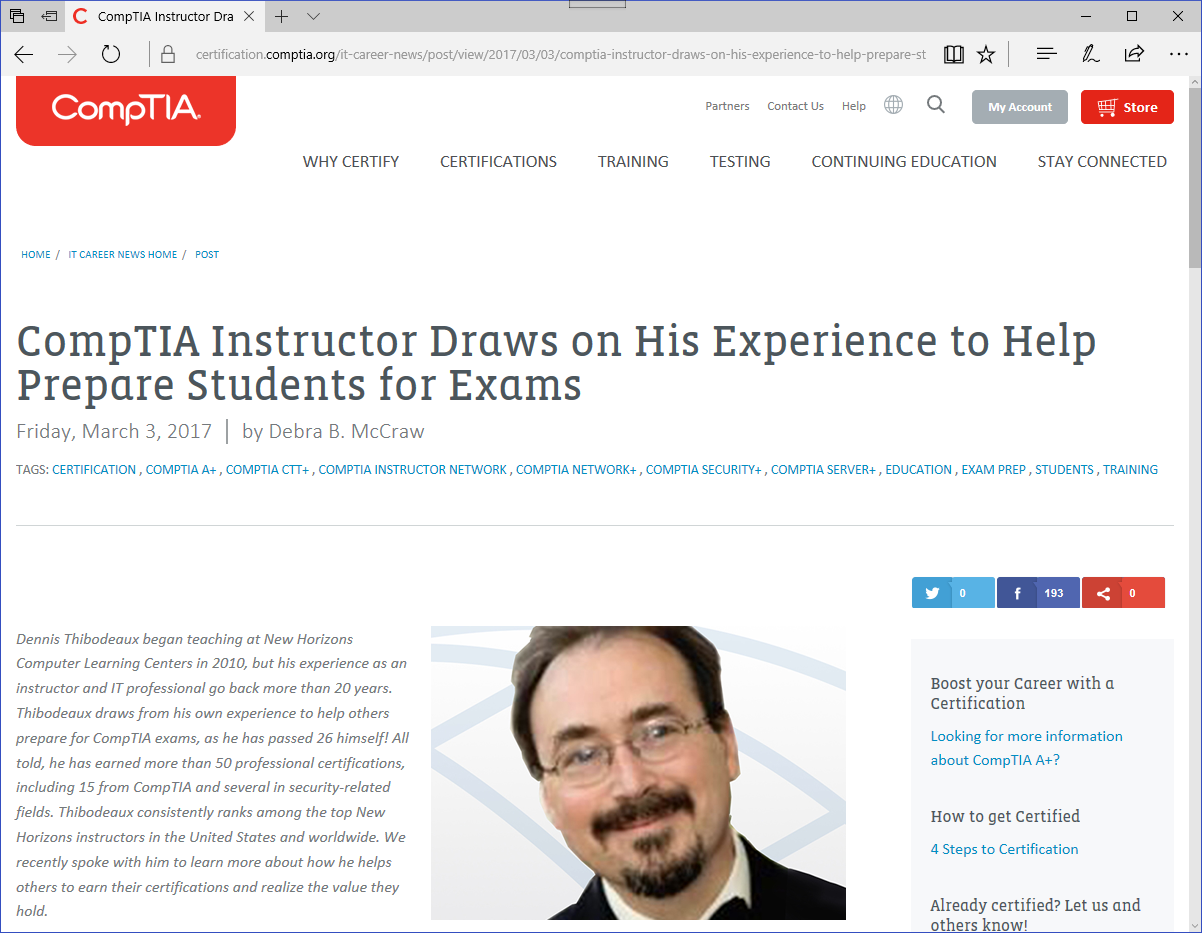 3
It’s getting rough out there…
4
It’s getting rough out there…
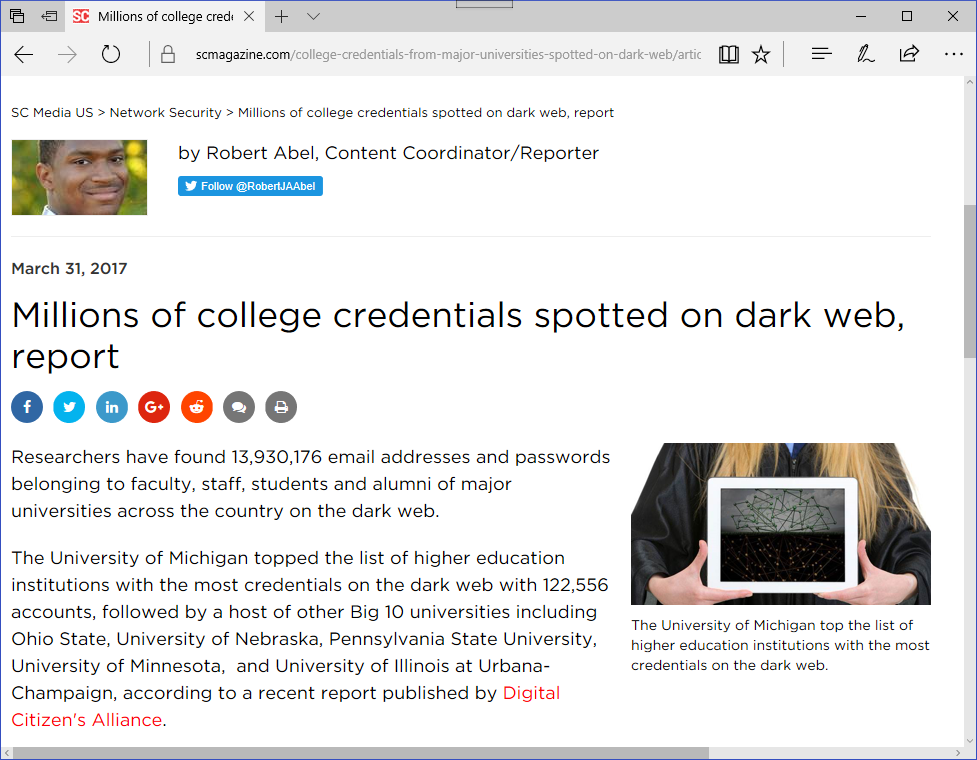 5
It’s getting rough out there…
6
It’s getting rough out there…
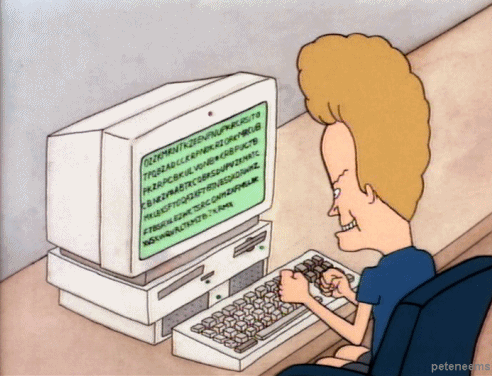 7
CORPORATE vs. ACADEMIC computing environments
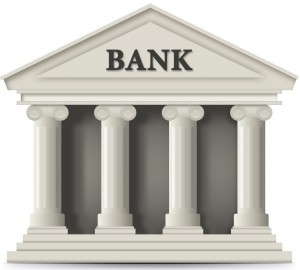 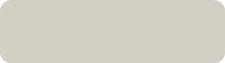 SPIFFCO BANK
Member FDIC
FUNKYTOWN COMMUNITY COLLEGE
8
Meet my smart uncle…
9
Meet my smart uncle…
10
Meet my smart uncle…
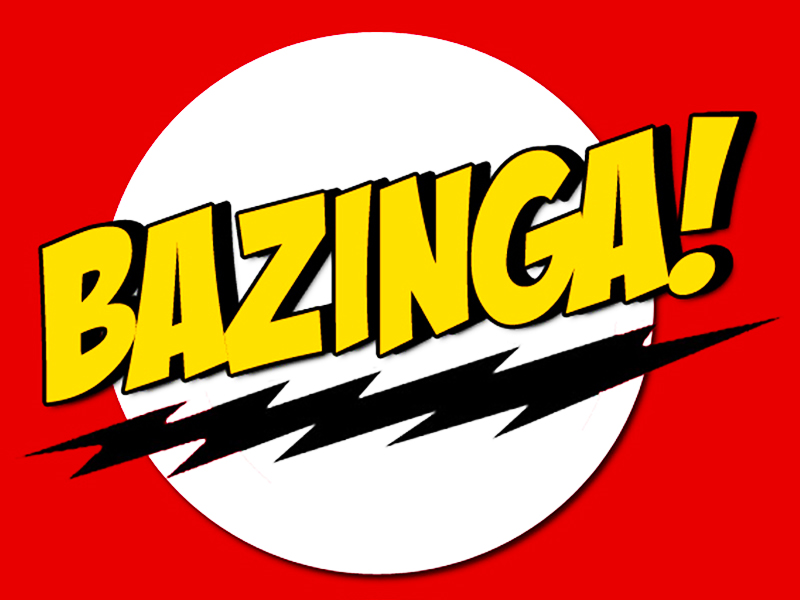 11
Meet my smart uncle…
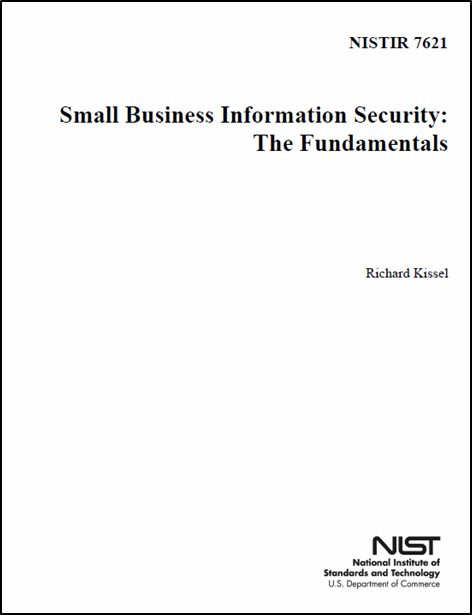 12
Ten essential cyber security practices
1.  Protect information/systems/networks from damage by viruses, spyware, ransomware, and other malicious code
13
Ten essential cyber security practices
1.  Protect information/systems/networks from damage by viruses, spyware, ransomware, and other malicious code
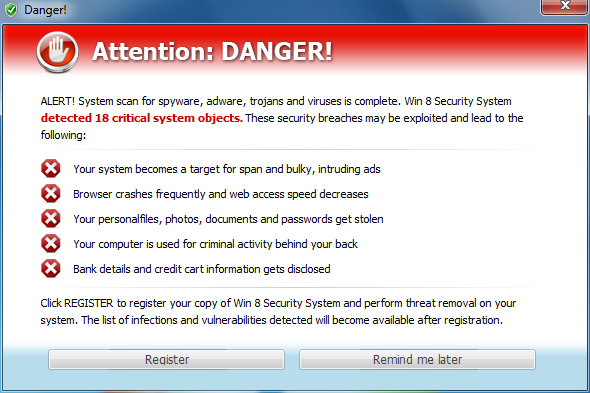 But beware of FAKE 
anti-malware products…
14
Ten essential cyber security practices
2.  Provide security for your connection to the Internet
15
Ten essential cyber security practices
2.  Provide security for your connection to the Internet
This usually means firewalls,
often in conjunction with IDS/IPS
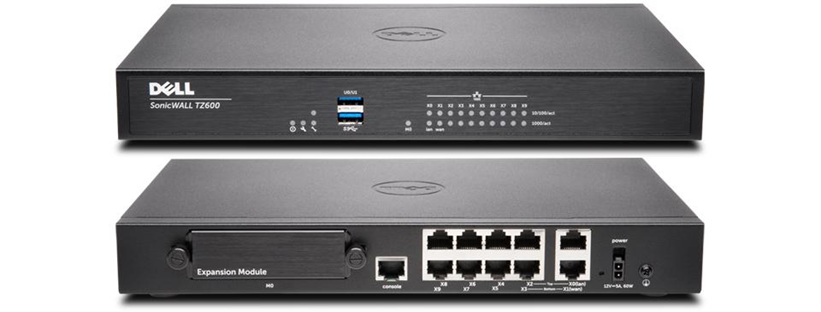 16
Ten essential cyber security practices
2.  Provide security for your connection to the Internet
My cheapskate solution…
This usually means firewalls,
often in conjunction with IDS/IPS
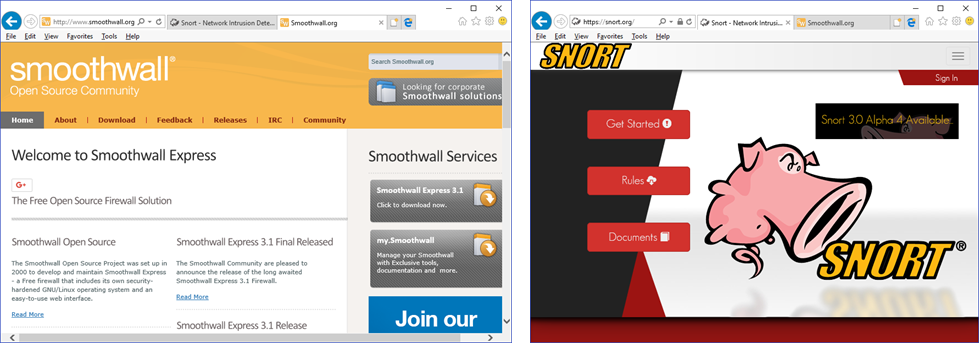 17
Ten essential cyber security practices
3.  Install and activate software firewalls on all of your classroom computers and faculty/staff workstations
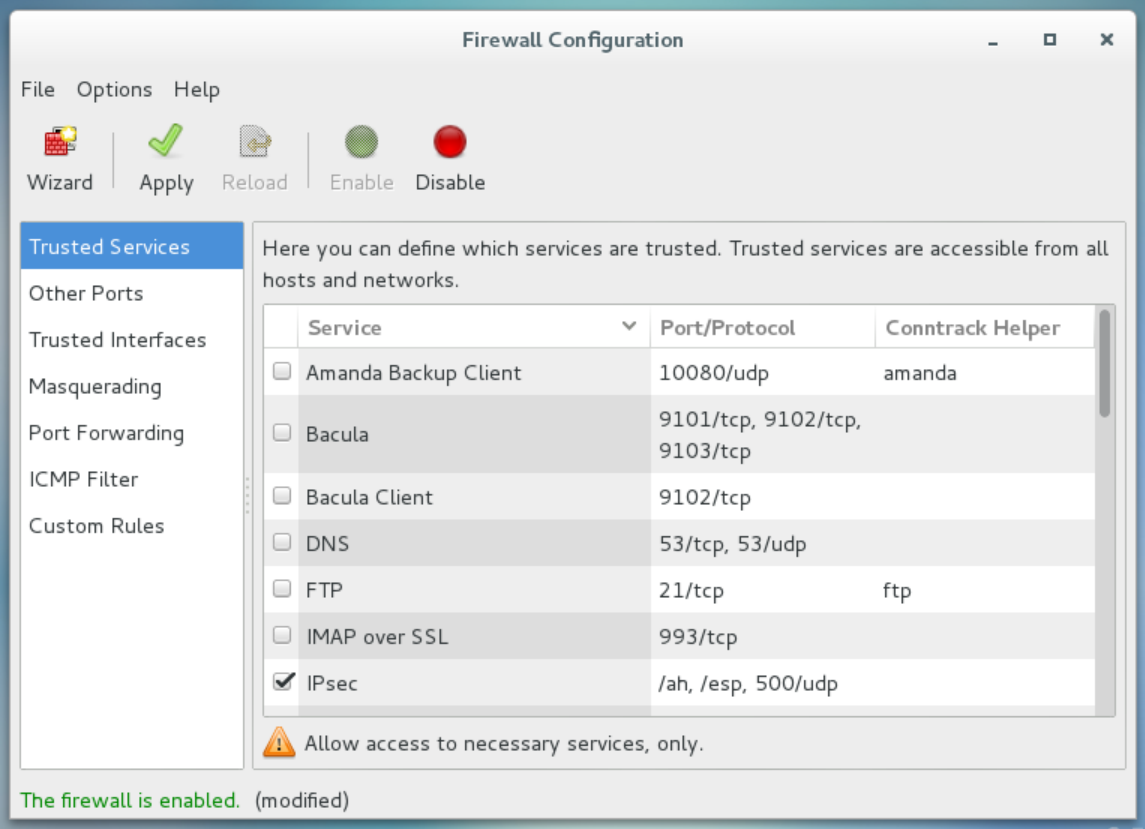 18
Ten essential cyber security practices
3.  Install and activate software firewalls on all of your classroom computers and faculty/staff workstations
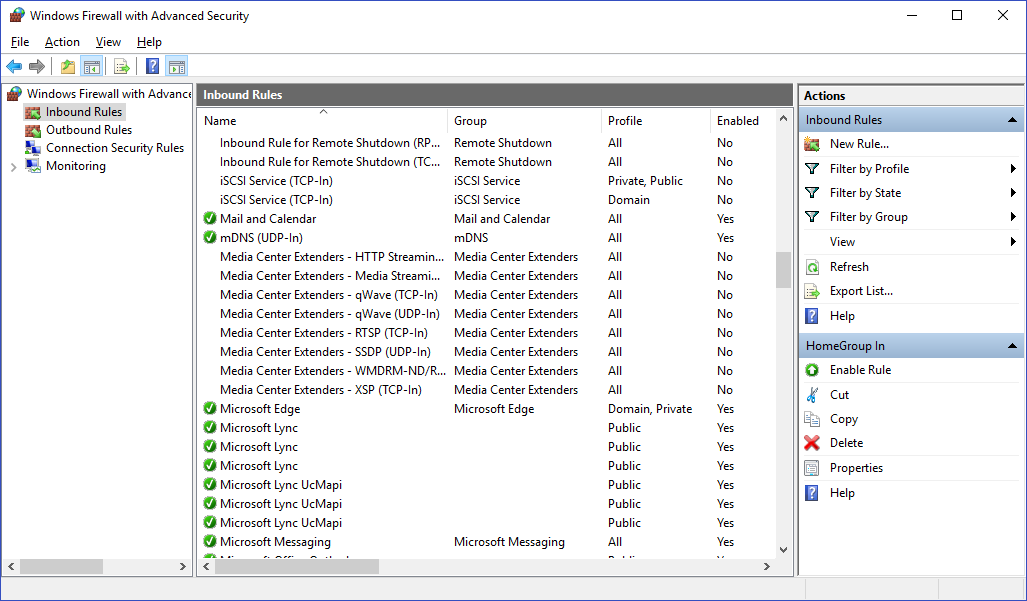 19
Ten essential cyber security practices
3.  Install and activate software firewalls on all of your classroom computers and faculty/staff workstations
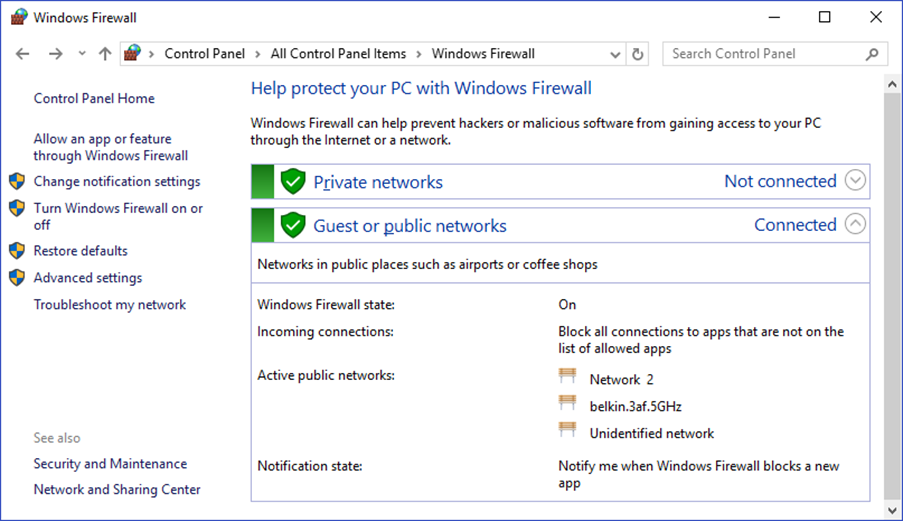 DANGER!
20
Ten essential cyber security practices
4.  Patch your operating systems and applications
21
Ten essential cyber security practices
4.  Patch your operating systems and applications
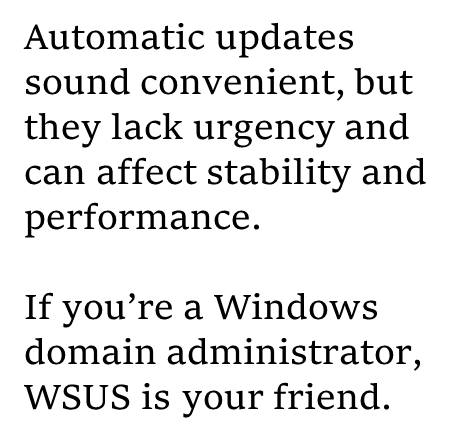 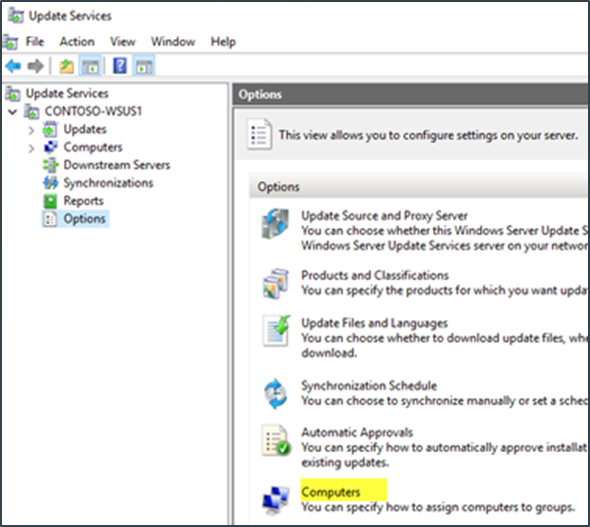 22
Ten essential cyber security practices
5.  Make backup copies of important data
23
Ten essential cyber security practices
6.  Control physical access to computers and network components
24
Ten essential cyber security practices
7.  Secure your wireless access points and wireless networks
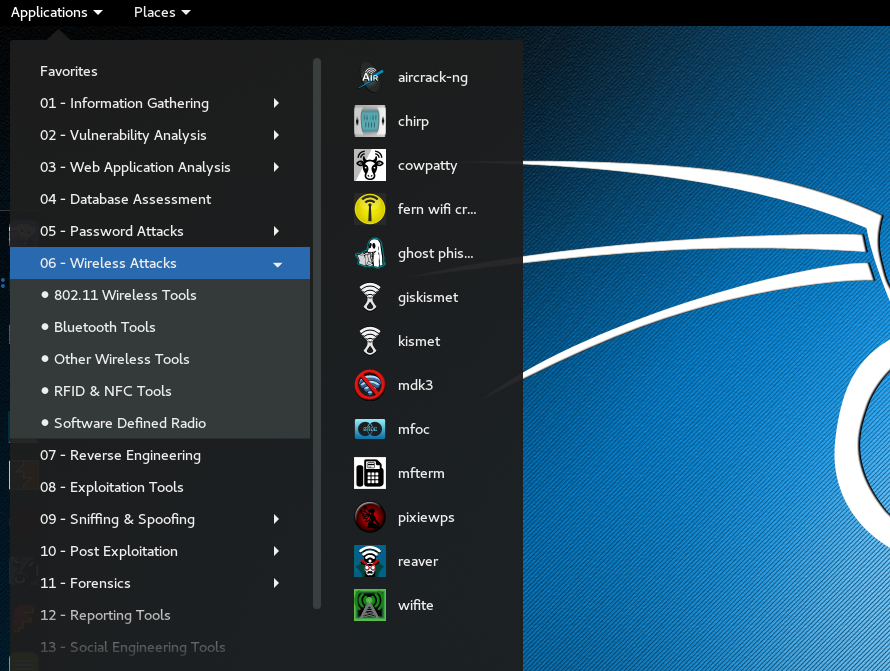 Wi-Fi hacking tools are plentiful and cheap (often free) 

Malicious hackers and script kiddies have the advantage when you use weak encryption.

Avoid old and busted WEP - Wired Equivalent Privacy
25
Ten essential cyber security practices
7.  Secure your wireless access points and wireless networks
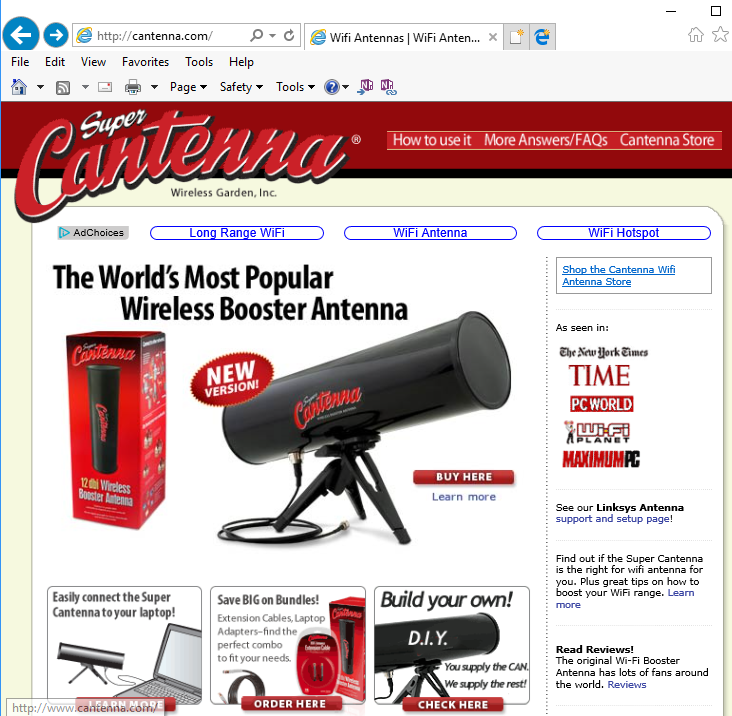 26
Ten essential cyber security practices
7.  Secure your wireless access points and wireless networks
Accurate assessment of WEP encryption strength
27
Ten essential cyber security practices
7.  Secure your wireless access points and wireless networks
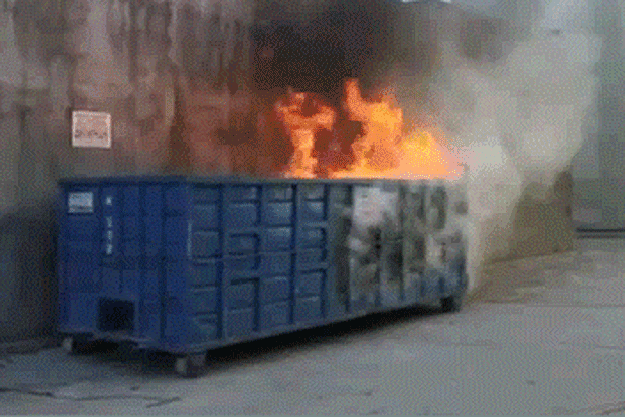 Accurate assessment of WEP encryption strength
28
Ten essential cyber security practices
8.  Train students/faculty/staff in basic security principles
29
Ten essential cyber security practices
9.  Require individual user accounts (with good passwords) for all students/faculty/staff
30
Ten essential cyber security practices
9.  Require individual user accounts (with good passwords) for all students/faculty/staff
Classic approach:
    COMPLEX PASSWORDS

Uppercase, lowercase, numerals, punctuation marks, etc.
31
Ten essential cyber security practices
9.  Require individual user accounts (with good passwords) for all students/faculty/staff
Classic approach:
    COMPLEX PASSWORDS

Uppercase, lowercase, numerals, punctuation marks, etc.
	HelloKitty
32
Ten essential cyber security practices
9.  Require individual user accounts (with good passwords) for all students/faculty/staff
Classic approach:
    COMPLEX PASSWORDS

Uppercase, lowercase, numerals, punctuation marks, etc.
	HelloKitty
	H3ll0Kitty
33
Ten essential cyber security practices
9.  Require individual user accounts (with good passwords) for all students/faculty/staff
Classic approach:
    COMPLEX PASSWORDS

Uppercase, lowercase, numerals, punctuation marks, etc.
	HelloKitty
	H3ll0Kitty
	H3ll0Kitty!
34
Ten essential cyber security practices
9.  Require individual user accounts (with good passwords) for all students/faculty/staff
Classic approach:
    COMPLEX PASSWORDS

Uppercase, lowercase, numerals, punctuation marks, etc.
	HelloKitty
	H3ll0Kitty
	H3ll0Kitty!
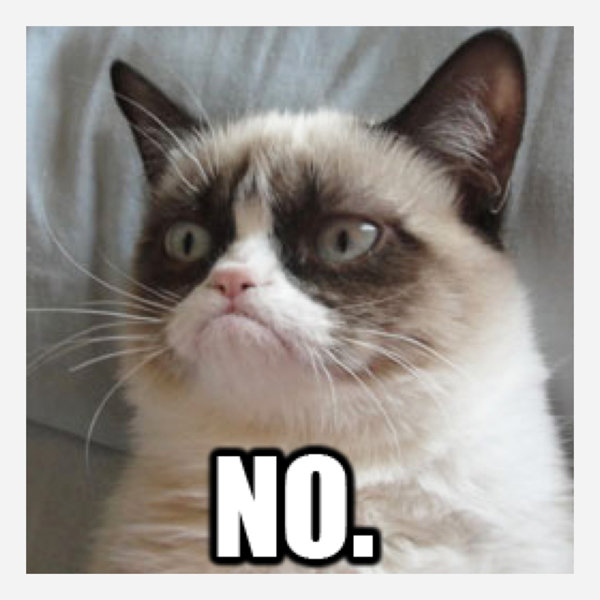 35
Ten essential cyber security practices
9.  Require individual user accounts (with good passwords) for all students/faculty/staff
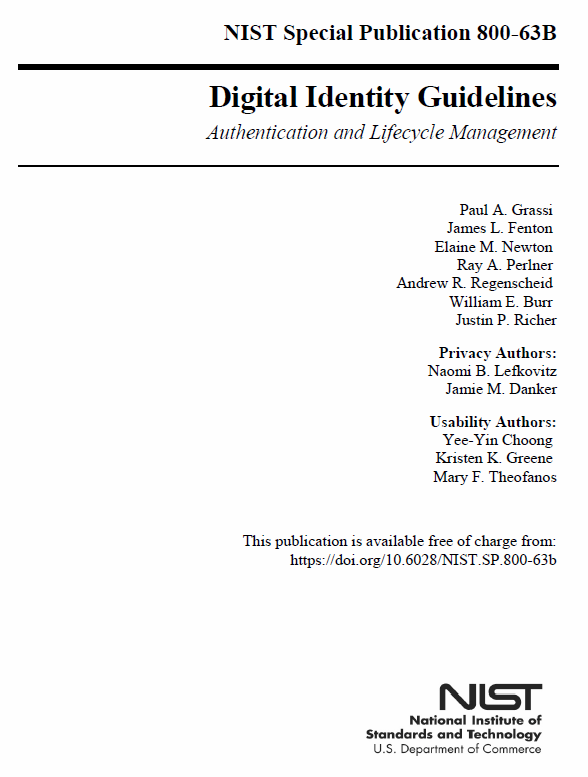 Password length has been found to be a primary factor in characterizing password strength.

Users should be encouraged to make their passwords as lengthy as they want, within reason.
                        - NIST SP 800-63B
36
Ten essential cyber security practices
10.  Limit unauthorized access to data and information, and limit authority to install software
37
Five important questions
Do we know what is connected to our systems and networks?
Five important questions
Do we know what is connected to our systems and networks?
Do we know what software is running (or trying to run) on our systems and networks?
Five important questions
Do we know what is connected to our systems and networks?
Do we know what software is running (or trying to run) on our systems and networks?
Are we continuously managing our systems using “known good” configurations?
Five important questions
Do we know what is connected to our systems and networks?
Do we know what software is running (or trying to run) on our systems and networks?
Are we continuously managing our systems using “known good” configurations? 
Are we continuously looking for and managing “known bad” software?
Five important questions
Do we know what is connected to our systems and networks?
Do we know what software is running (or trying to run) on our systems and networks?
Are we continuously managing our systems using “known good” configurations? 
Are we continuously looking for and managing “known bad” software?
Do we limit and track the people who have the administrative privileges to change, bypass, or override our security settings?
Five important questions
Do we know what is connected to our systems and networks?
Do we know what software is running (or trying to run) on our systems and networks?
Are we continuously managing our systems using “known good” configurations? 
Are we continuously looking for and managing “known bad” software?
Do we limit and track the people who have the administrative privileges to change, bypass, or override our security settings?
Source: The National Campaign for Cyber Hygiene
THANKS FOR YOUR TIME AND ATTENTION!Dennis.Thibodeaux@NewHorizons.com                       @Dennis_CFE
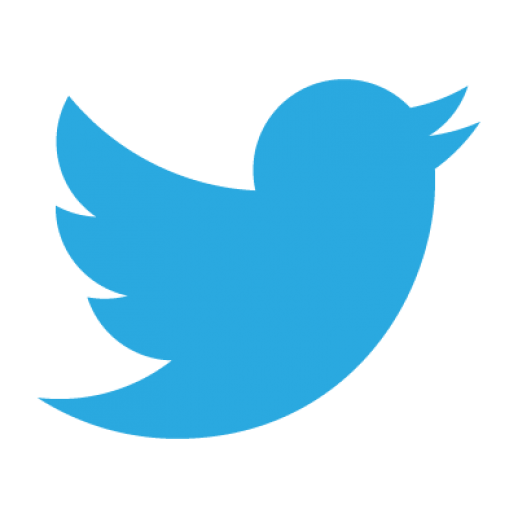